AMİNOASİTLER ve PROTEİNLER ile İLGİLİ REAKSİYONLAR
Aminoasitler
Amino asitlerin genel formülü:
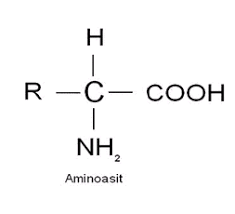 Bir amino asidin karboksil grubu ile diğer amino asidin amino grubu arasında H2O çıkmak sureti ile meydana gelen bağ peptid bağıdır.
NİNHİDRİN DENEYİ
Prensip: Bütün amino asitler ninhidrin ile reaksiyona girerek mavi-menekşe renkli bir kompleks oluşturur.
Ninhidrin reaksiyonu amino asitlerin amino grubuna özeldir. 

   Deneyin yapılışı    Materiyal: Yumurta albumini
1. Bir deney tüpüne 2 ml yumurta albumini çözeltisi konur.
2. Tüpe 0.5 ml ninhidrin çözeltisi ilave edilir. Kaynar su banyosunda 10 dakika bekletilir.
3. Tüp çıkarılır ve soğumaya bırakılır. Mavi-menekşe rengin oluşumu gözlenir.
KSANTOPROTEİN DENEYİ
Prensip: Aromatik amino asitler ve bu amino asitleri içeren proteinlerin benzen çekirdeklerinin nitrolanması esasına dayanır. Oluşan sarı renkli türev alkali ilavesi ile portakal rengine döner.
Materyal: Yumurta albuminiDeneyin yapılışı
1. Bir deney tüpüne 2 ml yumurta albumini çözeltisi koyulur.
2. Üzerine dikkatle 1 ml konsantre nitrik asit ilave edilir, karıştırılır. Beyaz çökeleğin oluşumu gözlenir.
3. Tüp dikkatle su banyosunda ısıtılır. Bu kez sarı renkli çökeltinin oluşumu gözlenir.
4. Tüp musluk suyu altında soğutulur.
5. Yine dikkatle damla damla %33 NaOH ilave edilerek, rengin sarıdan portakala dönüşümü gözlenir.
SÜLFÜR DENEYİ
Prensip: Kükürtlü amino asitlerden sistein ve sistin, konsantre NaOH ile kaynatıldığı zaman, yapılarındaki organik kükürt inorganik sülfit şekline döner. Bu değişiklik ortama kurşun asetat ilave edildiğinde siyah renkli kurşun sülfit çökeleğinin meydana gelmesi ile görülür.Deneyin yapılışı
   Materyal: Sistein HCl
1. Az miktarda sistein HCl deney tüpüne alınır.
2. 5 ml % 40 NaOH ve 1-2 kristal kurşun asetat ilave edilir.
3. Kaynar su banyosunda 3 dakika bekletilir. Siyah rengin oluşması deneyin pozitif olduğunu gösterir.
Serum proteinleri
Serum proteinleri başlıca 3 grupta toplanır. Bunlar albumin, globulin ve fibrinojendir. Kanda total serum proteinlerinin miktarı % 6.3 - 7.8 g'dır. 
Albumin serum proteinlerinin en büyük fraksiyonlarındandır. Albumin kan hacmini sabit tutar, intra ve ekstra vasküler su değişimini düzenler. Birçok katyon, anyon, pigment, boya, ilaç v.b. maddelerin taşıyıcısıdır. 
Globulinler antijenlere karşı antikor özelliğindedirler ve yağ asitleri ve lipidlerin, demir ve bakırın taşınmasında rol oynarlar.
Fibrinojen kanın pıhtılaşmasını sağlar.
Serum proteinleri
Serum total proteinlerinin saptanmasında en çok kullanılan yöntemlerden biri biüre yöntemidir. 

Serum total proteinleri, total olarak saptanabildiği gibi onları fraksiyonlarına ayırarak incelemek de mümkündür. Bu amaç ile en çok kullanılan yöntem ise elektroforezdir.
BİÜRE DENEYİ
Prensip: Proteinlerin biüre ile verdiği reaksiyona dayanarak serum total proteinlerinin kolorimetrik tayinine dayanır.
Materyal: Serum
    Deneyin Yapılışı: 
1. Üç adet deney tüpü alınır. Bunlar kör, standart ve örnek tüpleri olarak işaretlenir.
2. Kör tüpüne sadece 5 ml renk reaktifi koyulur.
3. Standart tüpüne  0.1 ml standart çözeltisinden (100 g/L) ve 5 ml renk reaktifi koyulur.
4. Örnek tüpüne ise 0.1 ml serum ve yine 5 ml renk reaktifi koyulur.
5. Her tüp ayrı ayrı karıştırıldıktan sonra 10 dakika oda sıcaklığında beklenir ve spektrofotometrede 545 nm'de ölçüm yapılır.
BİÜRE DENEYİ
Hesaplamalar:                                                                                                   Absorbans örnek
Konsantrasyon g/L protein = ----------------------- x 100 g/L
                                                Absorbans standartKanda total serum proteinlerinin miktarı %6.3-7.8 g’ dır.
Kaynaklar
Ankara Üniversitesi Eczacılık Fakültesi Biyokimya Pratik Föyü-2004
Practical Biochemistry (2015). Aljebory, A., And Alsalman, A. 
A Laboratory Text Book of Biochemistry, Molecular Biology and Microbiology (2014)
Lehninger Principles of Biochemistry- 5th Edition (2008)
Nowotny, A. (1979). Protein Determination by the Biuret Method. Basic Exercises in Immunochemistry, 168–169.